Genetic Engineering
Genetic Engineers can alter the DNA code of living organisms.
Selective Breeding

Recombinant DNA

PCR

Gel Electrophoresis

Transgenic Organisms
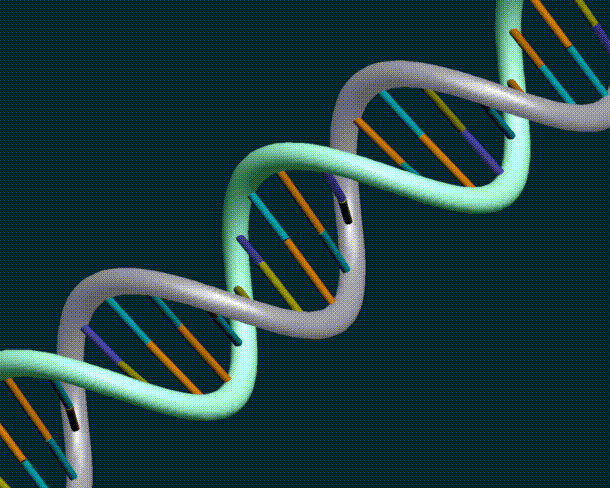 Selective Breeding
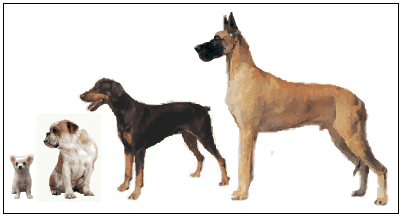 Breed only those plants or animals with desirable traits

People have been using selective breeding for 1000’s of years with farm crops and domesticated animals.
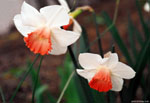 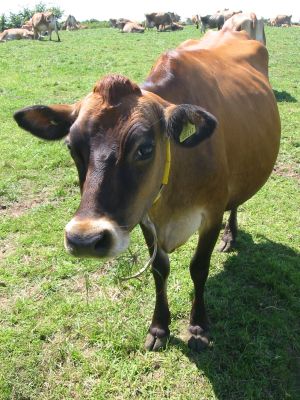 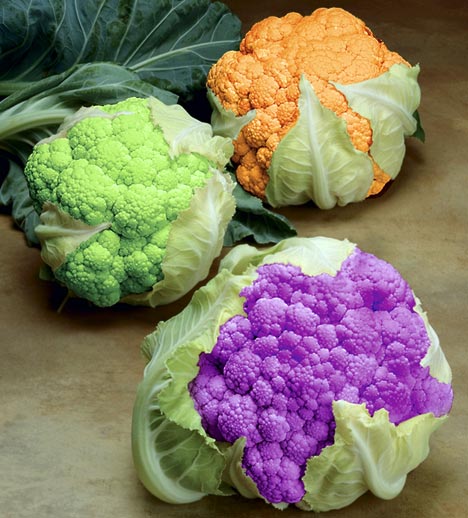 Recombinant DNA
The ability to combine the DNA of one organism with the DNA of another organism.

Recombinant DNA technology was first used in the 1970’s with bacteria.
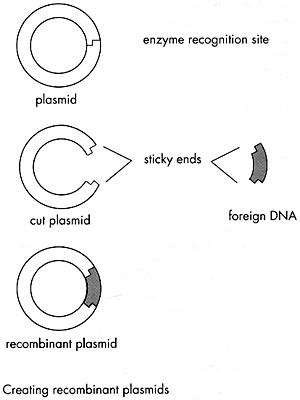 Recombinant Bacteria
Remove bacterial DNA (plasmid).

Cut the Bacterial DNA with “restriction enzymes”.

Cut the DNA from another organism with “restriction enzymes”.

Combine the cut pieces of DNA together with another enzyme and insert them into bacteria.

Reproduce the recombinant bacteria.

The foreign genes will be expressed in the bacteria.
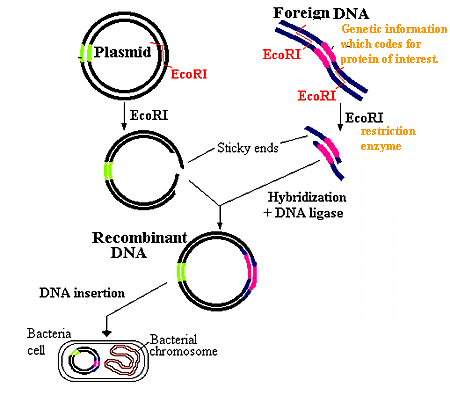 Benefits of Recombinant Bacteria
Bacteria can make human insulin or human growth hormone. 

Bacteria can be engineered to “eat” oil spills.
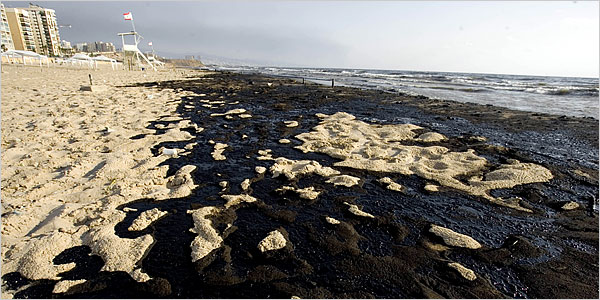 The DNA of plants and animals can also be altered.
PLANTS

disease-resistant and insect-resistant crops

2.   Hardier fruit 

3.   70-75% of food in supermarket is genetically modified.
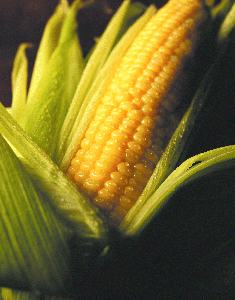 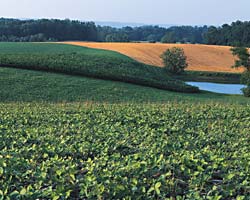 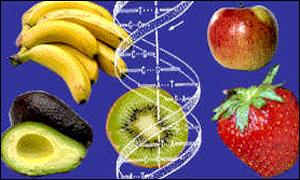 How to Create a Genetically Modified Plant
1.Create recombinant   bacteria with desired gene.

2. Allow the bacteria to “infect" the plant cells.

3. Desired gene is inserted into plant chromosomes.
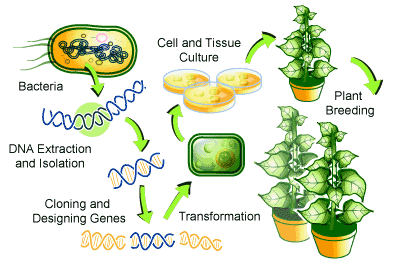 What do you think about eating genetically modified foods?
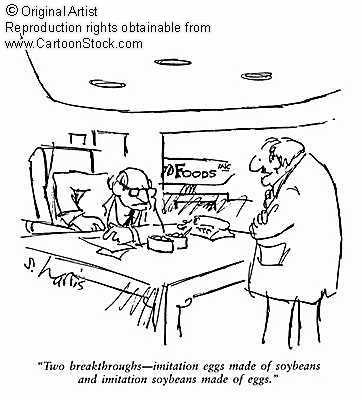 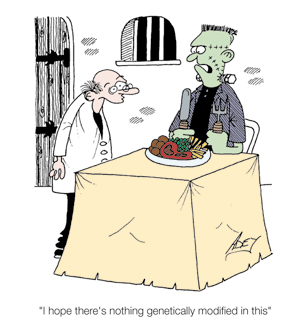 Genetically modified organisms are called transgenic organisms.
TRANSGENIC ANIMALS

Mice – used to study human immune system

Chickens – more resistant to infections

Cows – increase milk supply and leaner meat
 
4.   Goats, sheep and pigs – produce human proteins in their milk
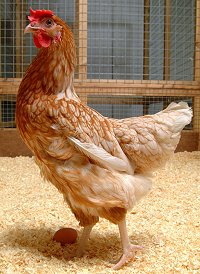 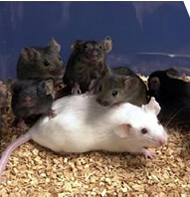 Transgenic Goat
.
This goat contains a human gene that codes for a blood clotting agent.  The blood clotting agent can be harvested in the goat’s milk.
Human DNA in a Goat Cell
How to Create a Transgenic Animal
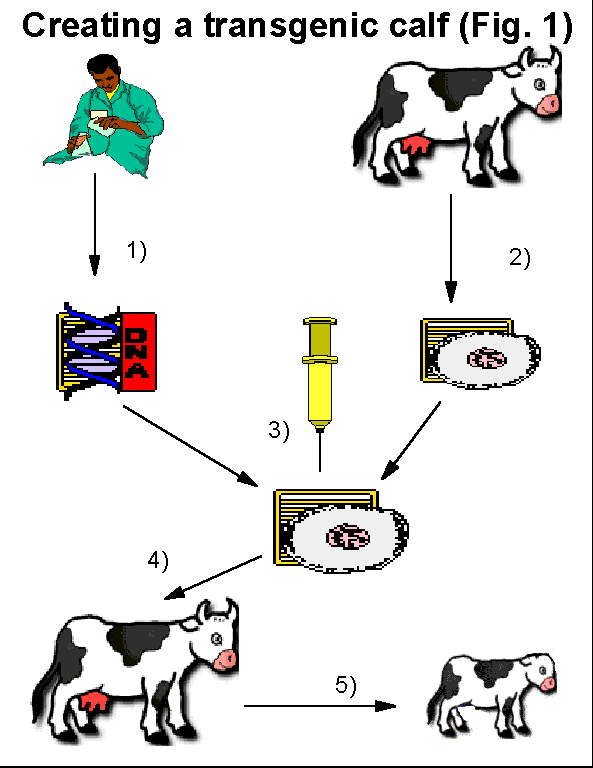 Desired DNA is 
added to an egg cell.
Ha Ha Ha!
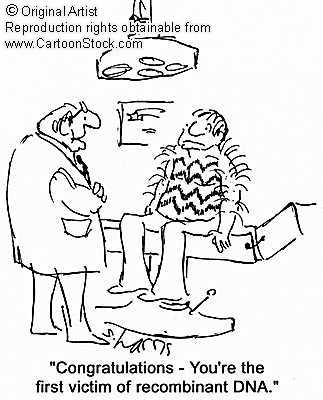 Genetic Engineering and Crime Scenes……
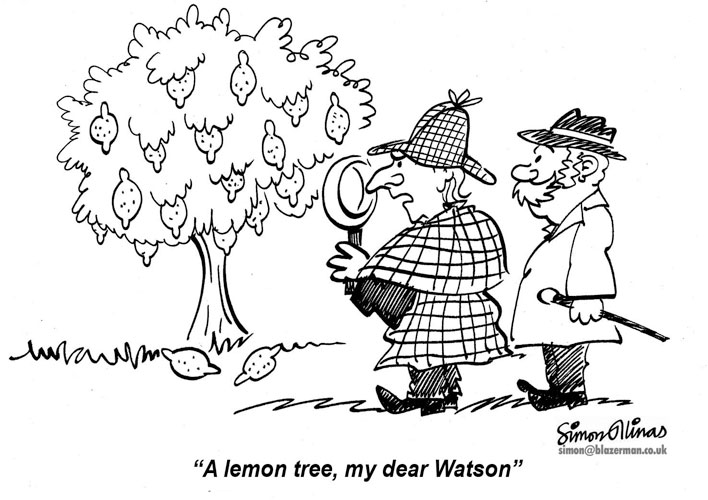 Polymerase Chain ReactionPCR
PCR allows scientists to make many copies of  a piece of DNA.

Heat the DNA so it “unzips”.

2.  Add the complementary nitrogenous bases.

3.  Allow DNA to cool so the complementary strands can “zip” together.
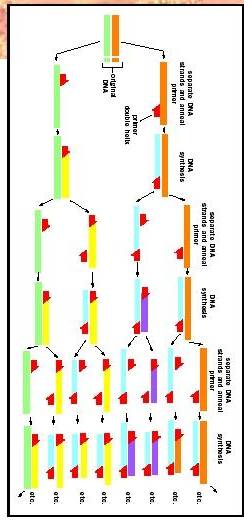 Gel Electrophoresis
This technology allows scientists to identify someone’s DNA!
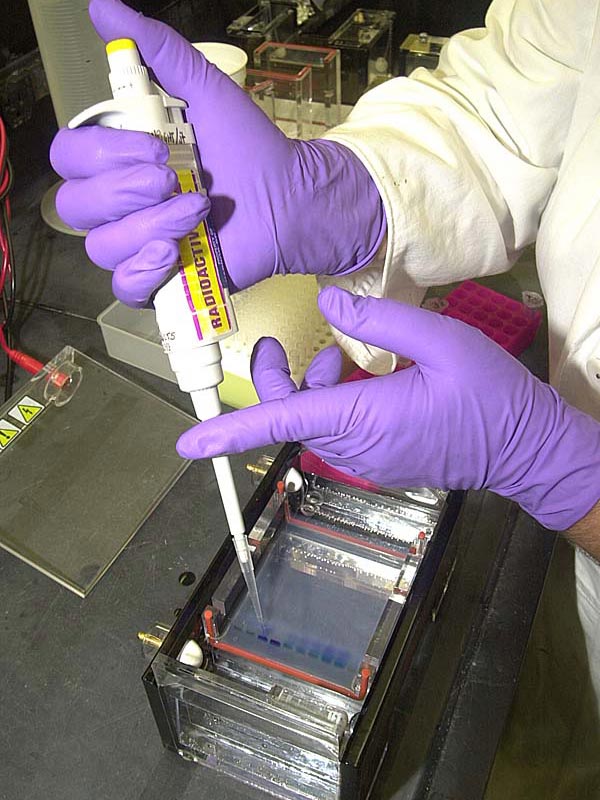 Steps Involved in Gel Electrophoresis
1.   “Cut” DNA sample with restriction enzymes.

2.   Run the DNA fragments through a gel.

3.   Bands will form in the gel.

4.   Everyone’s DNA bands are unique and can be used to identify a person.

5.   DNA bands are like “genetic fingerprints”.
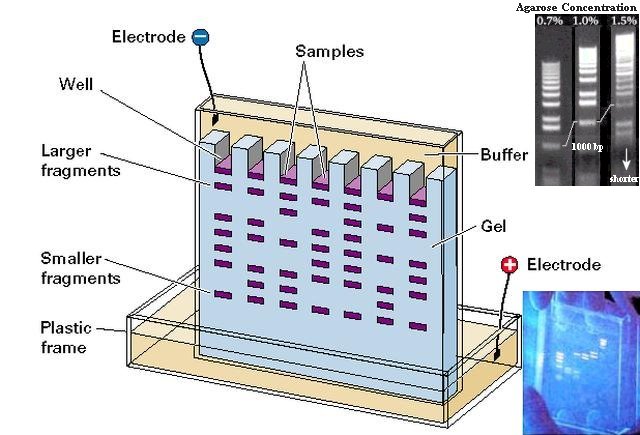 This powerpoint was kindly donated to www.worldofteaching.com




http://www.worldofteaching.com is home to over a thousand powerpoints submitted by teachers. This is a completely free site and requires no registration. Please visit and I hope it will help in your teaching.